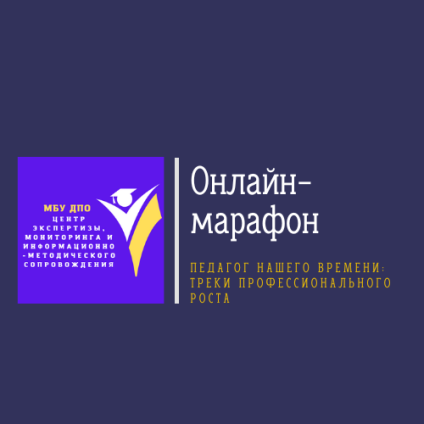 Установочный вебинар
14 сентября 2023 года
Ю.В. Лапкина, заместитель директора 
Е.А. Клёсова, инженер-программист
Цель онлайн-марафона:
создание среды для профессионального развития педагогов образовательных организаций города Дзержинска
Задачи онлайн-марафона:
повысить профессиональную компетентность и мастерство педагогов в условиях цифровой образовательной среды;
 создать условия для методического сопровождения в подготовке педагогов к профессиональному конкурсу;
 создать площадку для проведения интернет-конкурса методических разработок педагогов;
 содействовать популяризации педагогического опыта на уровне муниципалитета.
Участники онлайн-марафона:
методисты МБУ ДПО ЦЭМиИМС
педагогические работники организаций дошкольного образования
педагогические работники 
организаций общего образования
педагогические работники 
организаций дополнительного образования
Сроки проведения онлайн-марафона:
сентябрь 2023 года – май 2024 года
Направления онлайн-марафона:
Методическое сопровождение образовательной деятельности
План мероприятий онлайн-марафона:
«Подготовка педагогов 
к конкурсам профессионального мастерства»
Сентябрь-октябрь 2023 года
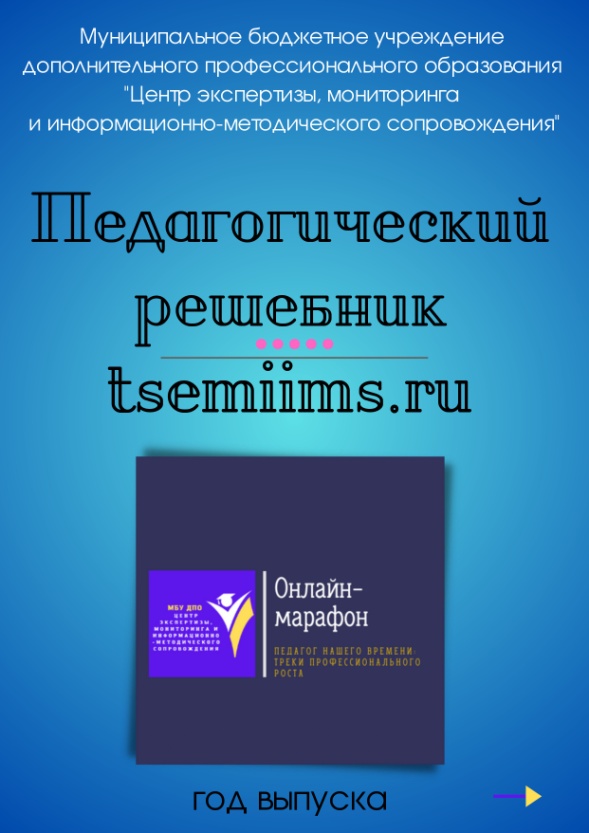 «Эффективный педагог-наставник»
Ноябрь-декабрь 2023 года
Решение педагогических кейсов
«Организация методического сопровождения образовательной деятельности»
Январь-февраль 2024 года
«Формирование функциональной грамотности обучающихся»
Март-апрель 2024 года
Координаторы онлайн-марафона:
Лапкина Юлия Владимировна,  заместитель директора МБУ ДПО ЦЭМиИМС, эл.почта: yulialapkina2008@mail.ru
Клёсова Елена Анатольевна, инженер-программист МБУ ДПО ЦЭМиИМС, 
эл.почта: elenka.klesova@mail.ru
Информационное сопровождение:
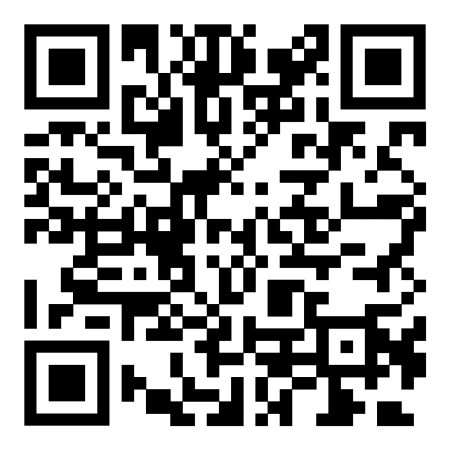 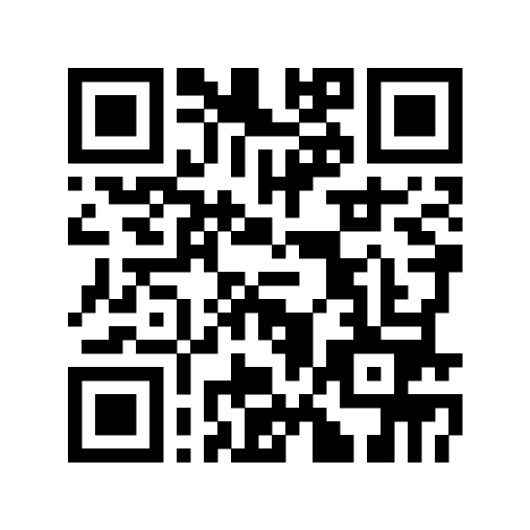 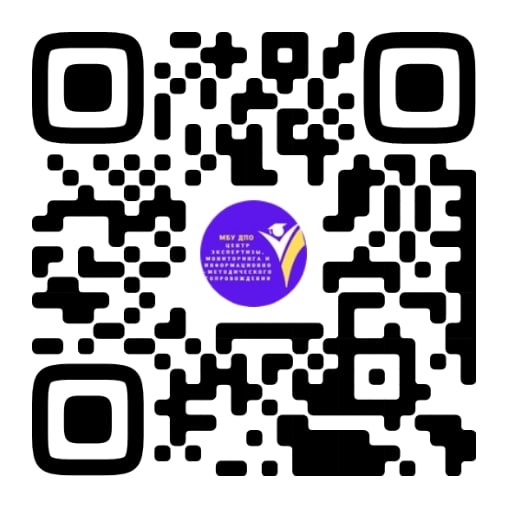 Группа ВК  
МБУ ДПО ЦЭМиИМС
Платформа для проведения 
онлайн-марафона
Cайт МБУ ДПО ЦЭМиИМС
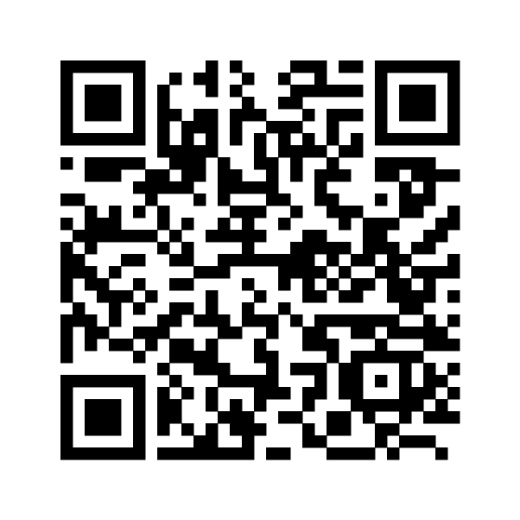 Заявка на участие: